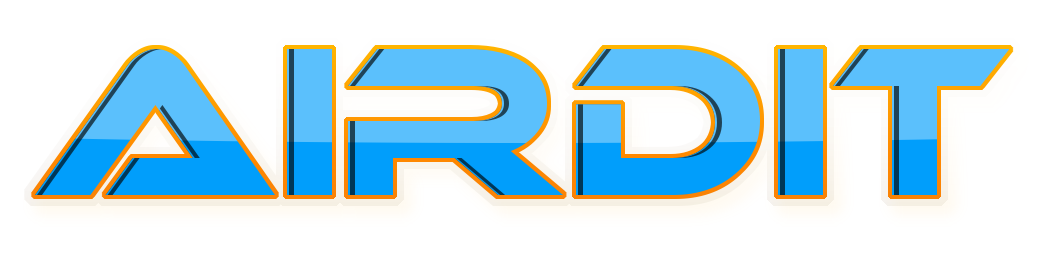 Frigate
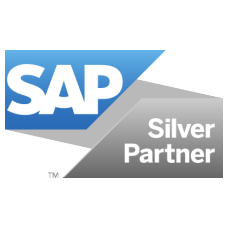 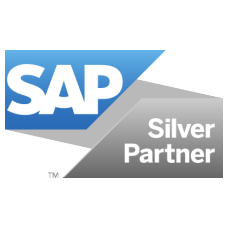 Agenda
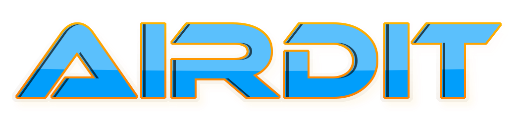 What We Do?
Fiori based Vendor Portal: Why?
AIRDIT: Your Next Gen Support Partner/ Our Innovations
High Level Offerings
Buyer Apps
Quality Apps
Vendor Apps
Next what?
Appendix
Contact Us
Copyright AIRDIT Software. All rights reserved
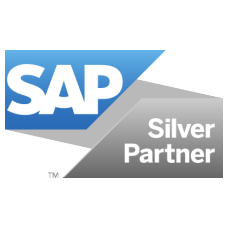 What we do?
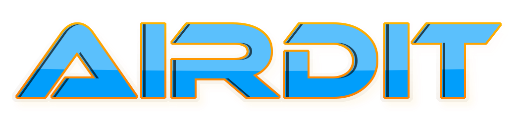 Current date SAP System ROI
8/10
6/10
AIRDIT target for SAP ROI
Vision towards Digital Transformation
Low
High
Low
High
Mobility through SAP Fiori
How do we rate ourselves?
HANA Cloud Platform capability
9/10
SAP TECHNOLOGY
9/10
AGILITY
Custom Addons to reduce license cost
9/10
FLEXIBILITY
8/10
INNOVATION
9/10
Ensure ROI of S4HANA investments
PRICING
Copyright AIRDIT Software. All rights reserved
Why Fiori based Vendor Portal?
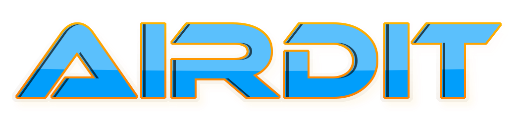 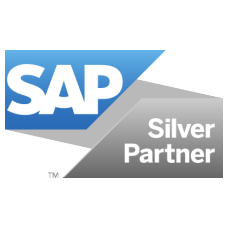 Inline with SAP’s vision of User Interface 
SAP Supported UI/ Future updates will make enable rich User Experience 
No need to keep Android, IOS developers for UI support 
No External Integration Tool required 
Single tool to address your Workflow, Transactional and Analytics needs 
Reports and Dashboard option possible through same tool
Label printing and bar code scanning possible wherever applicable 
 Minimum Infra Requirement 
Future support cost will be lesser 
Uniformity across organization in terms of usages 
Notification possibilities: SMS, Email, browser, push and whatsapp(third party api) notifications
Copyright AIRDIT Software. All rights reserved
High Level Offerings
Vendor
Buyer
Schedules
Request for Quotation 
Vendor Communication
Vendor Performance Management/ Rating
Empanelment 
Vendor Queries
Reports and Dashboards
Dispatch Against Schedule
Submit Quotations
PO Confirmation/ ASN
Vendor Invoice
Catalogues 
Quality Certificates Upload
Reports and Dashboards
Transparency
Efficiency
Visibility
VP
Quality
Miscellaneous
Minutes of Meeting
Documents Exchange 
Shared Drive
Finance Team App
Vendor Master Creation Automation
Quality Issues Management
RM Specification 
Audit Reports and Closure Letter 
Quality Certificates Approval 
Reports and Dashboards
Operations
Vendor Apps
Refer to Appendix for App Screenshots
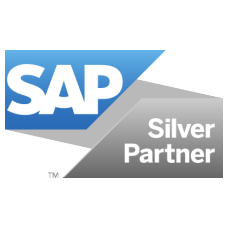 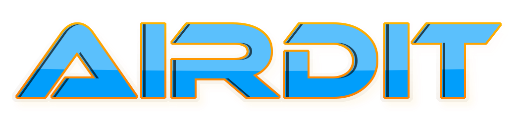 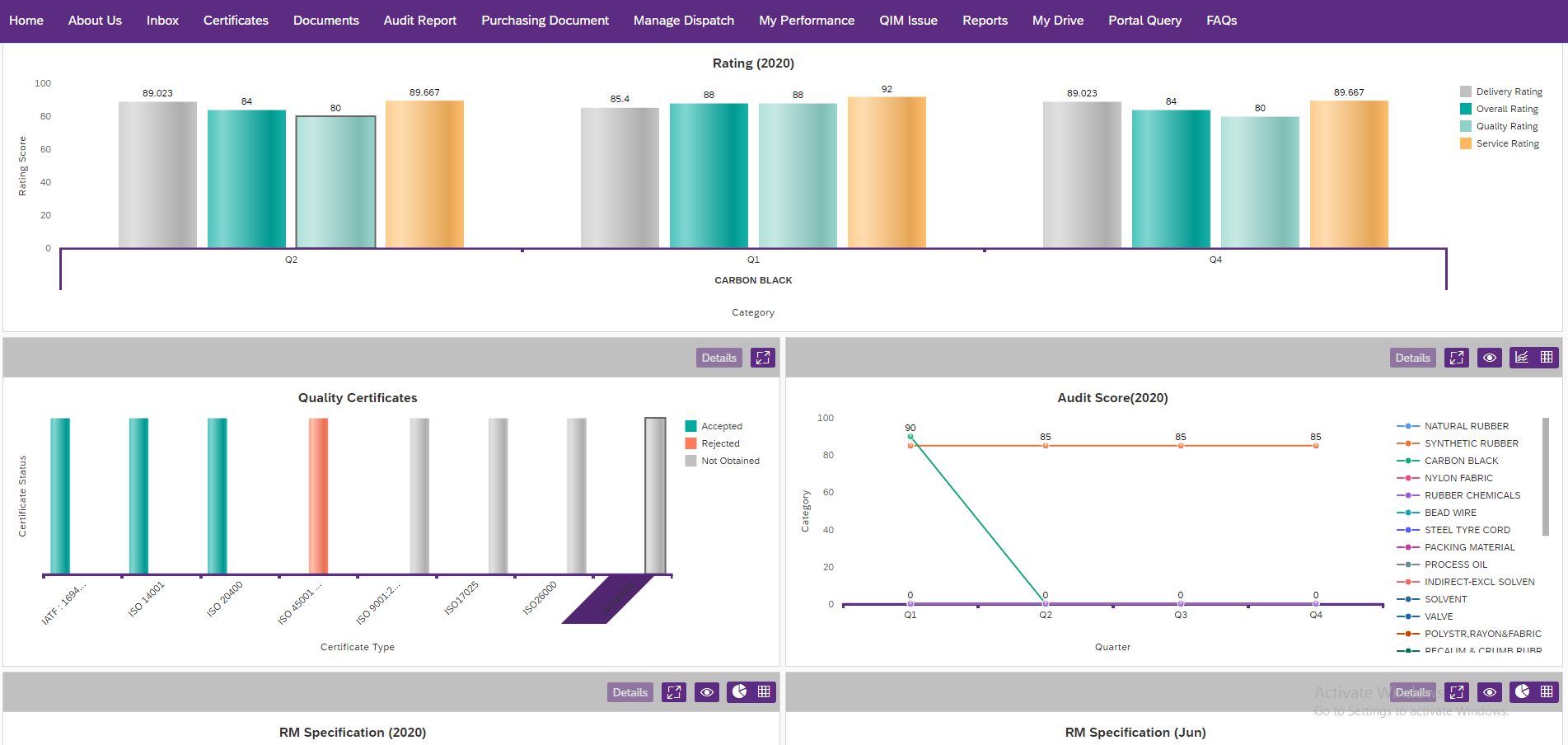 SAP ECC, Suite on HANA, S4 HANA
Technical Environment:
Copyright AIRDIT Software. All rights reserved
Buyer Apps
Refer to Appendix for App Screenshots
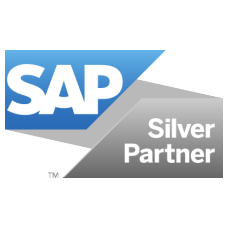 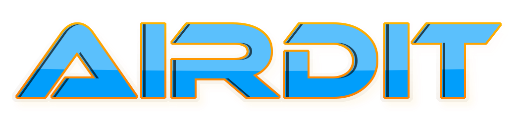 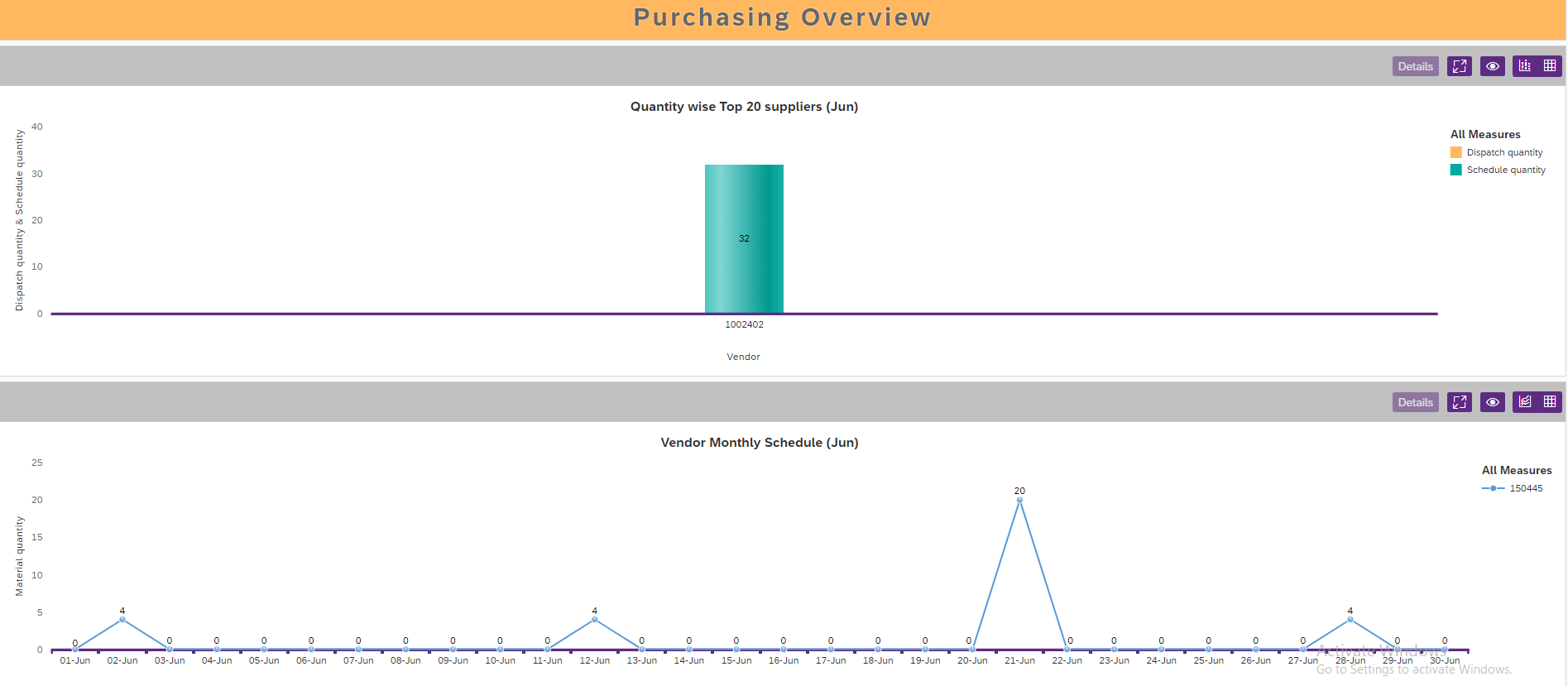 SAP ECC, Suite on HANA, S4 HANA
Technical Environment:
Copyright AIRDIT Software. All rights reserved
Quality Apps
Refer to Appendix for App Screenshots
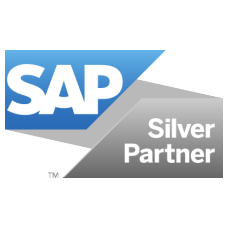 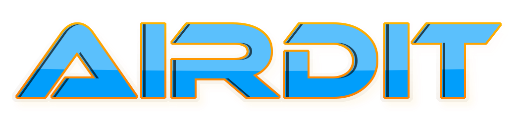 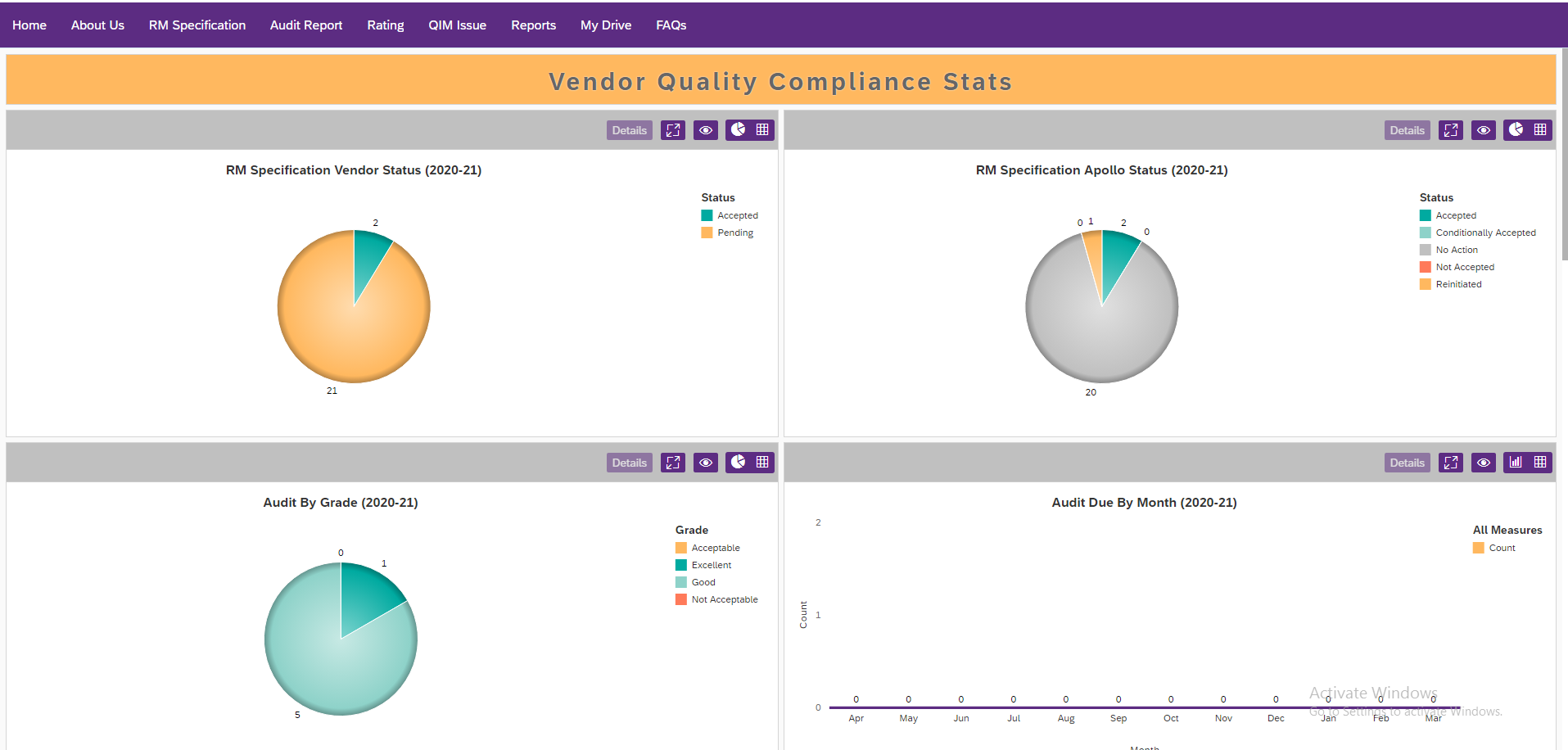 SAP ECC, Suite on HANA, S4 HANA
Technical Environment:
Copyright AIRDIT Software. All rights reserved
What’s Next
Future Apps
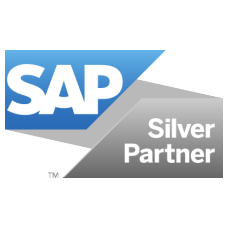 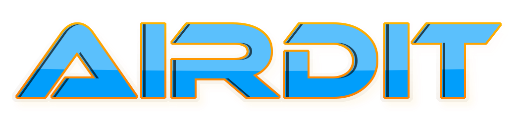 End to End Vendor Invoice Management
Q1 
2021
More Reports and Dashboards
Export/ Import Functionality
Q2 
2021
Q4 
2021
Reverse and Forward Auction
Q3 
2021
Appendix: Vendor Portal Screenshots
Empanelment
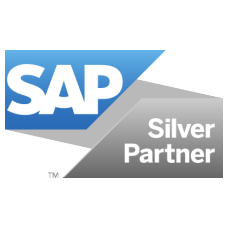 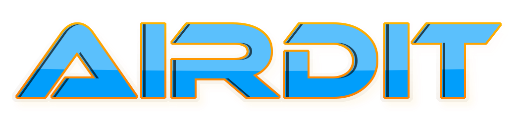 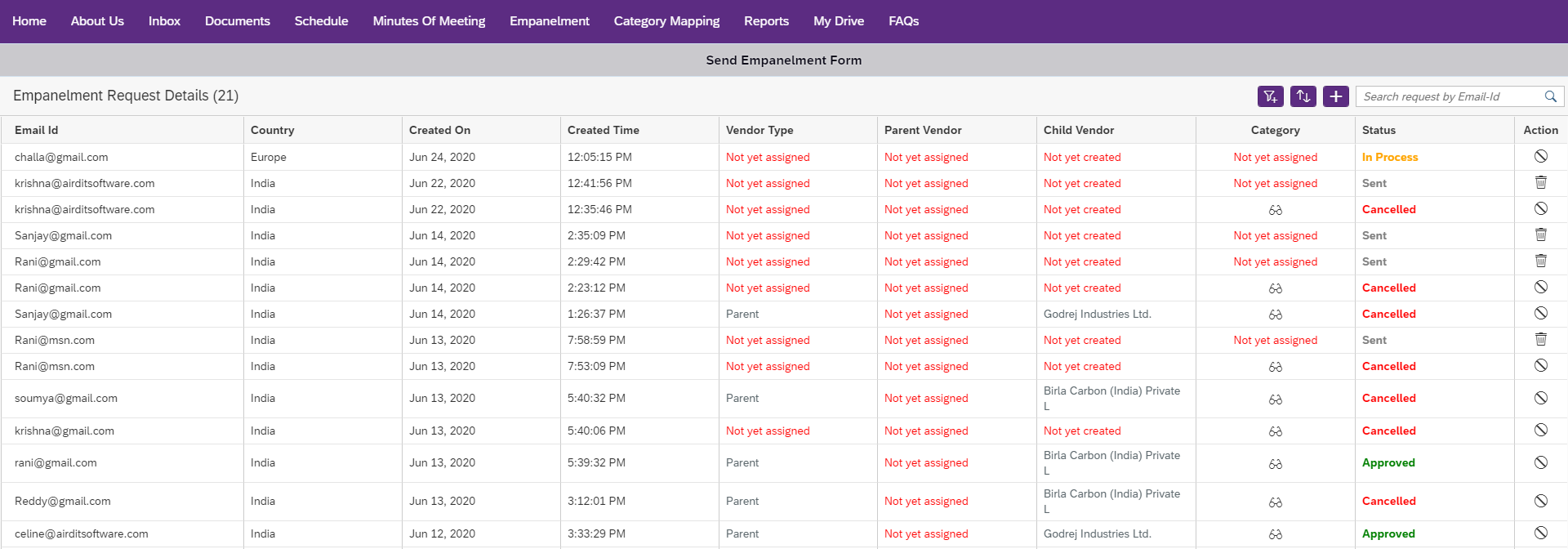 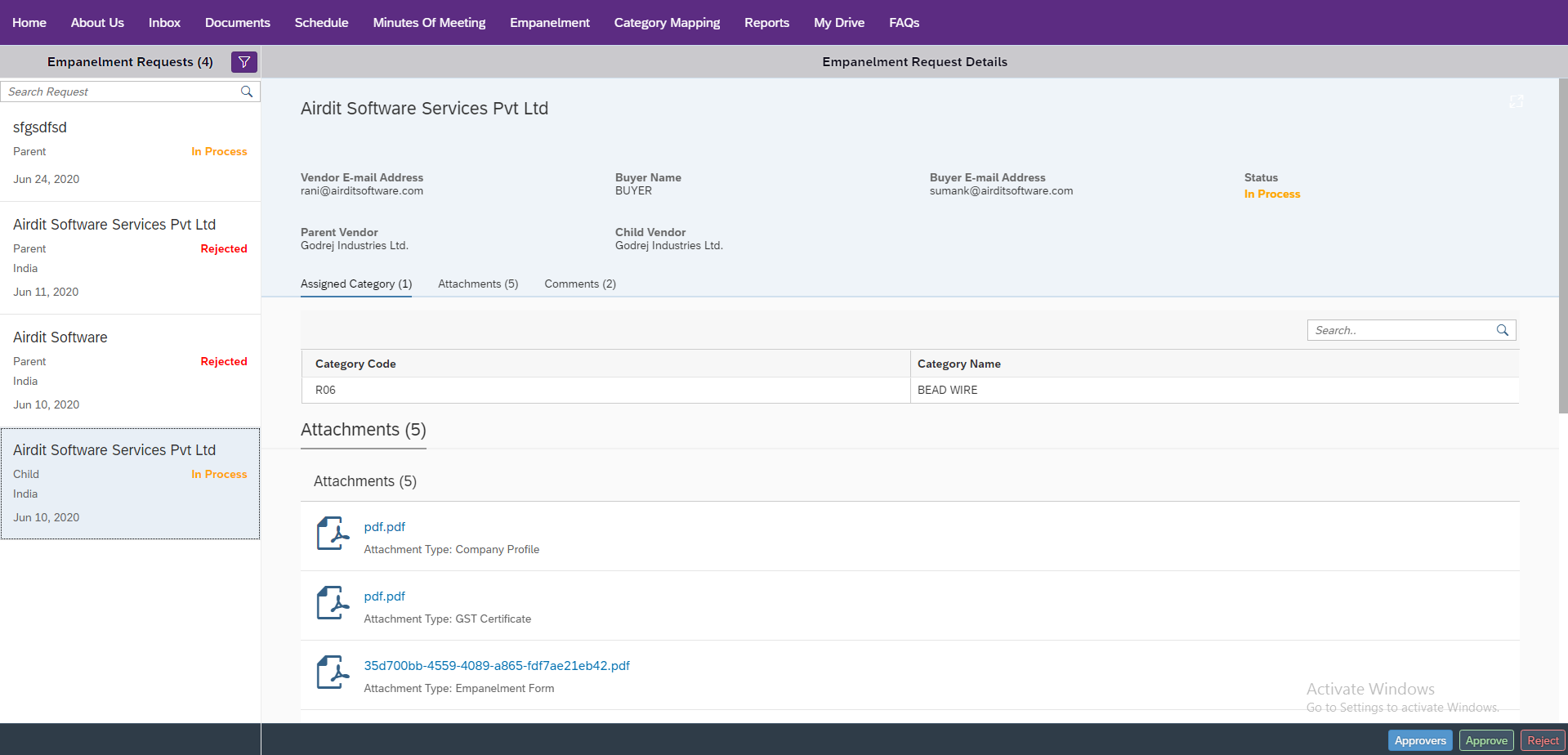 Copyright AIRDIT Software. All rights reserved
Copyright AIRDIT Software. All rights reserved
Appendix: Vendor Portal Screenshots
Manage Schedule
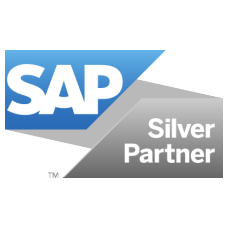 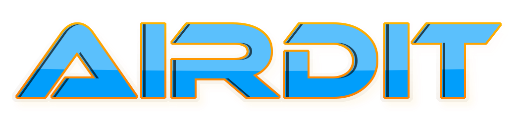 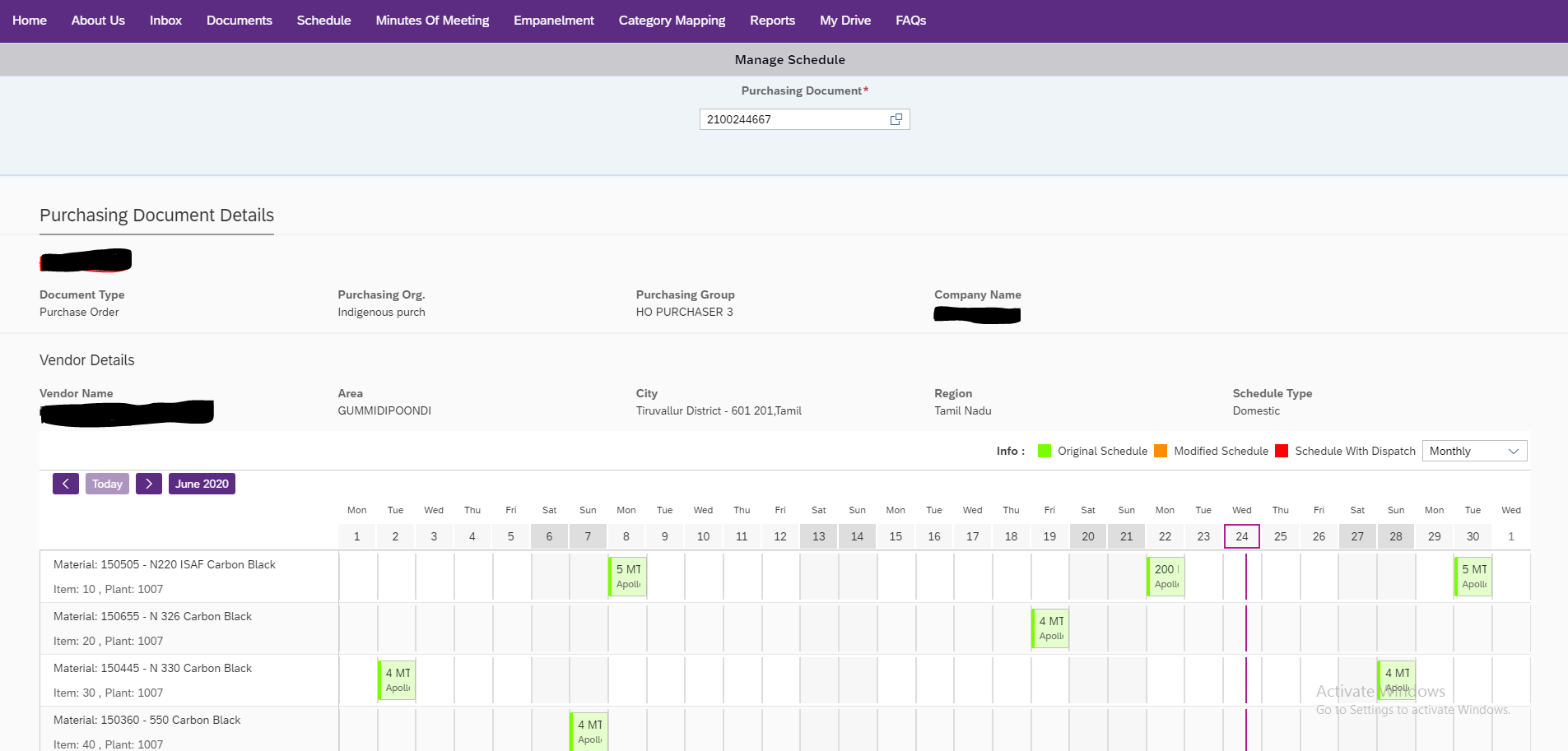 Copyright AIRDIT Software. All rights reserved
Copyright AIRDIT Software. All rights reserved
Appendix: Vendor Portal Screenshots
Manage Dispatch
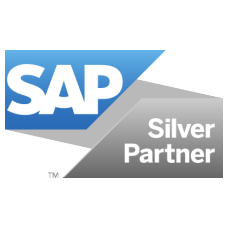 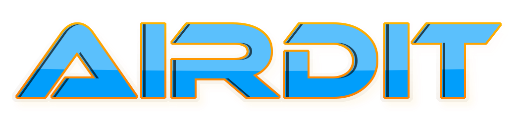 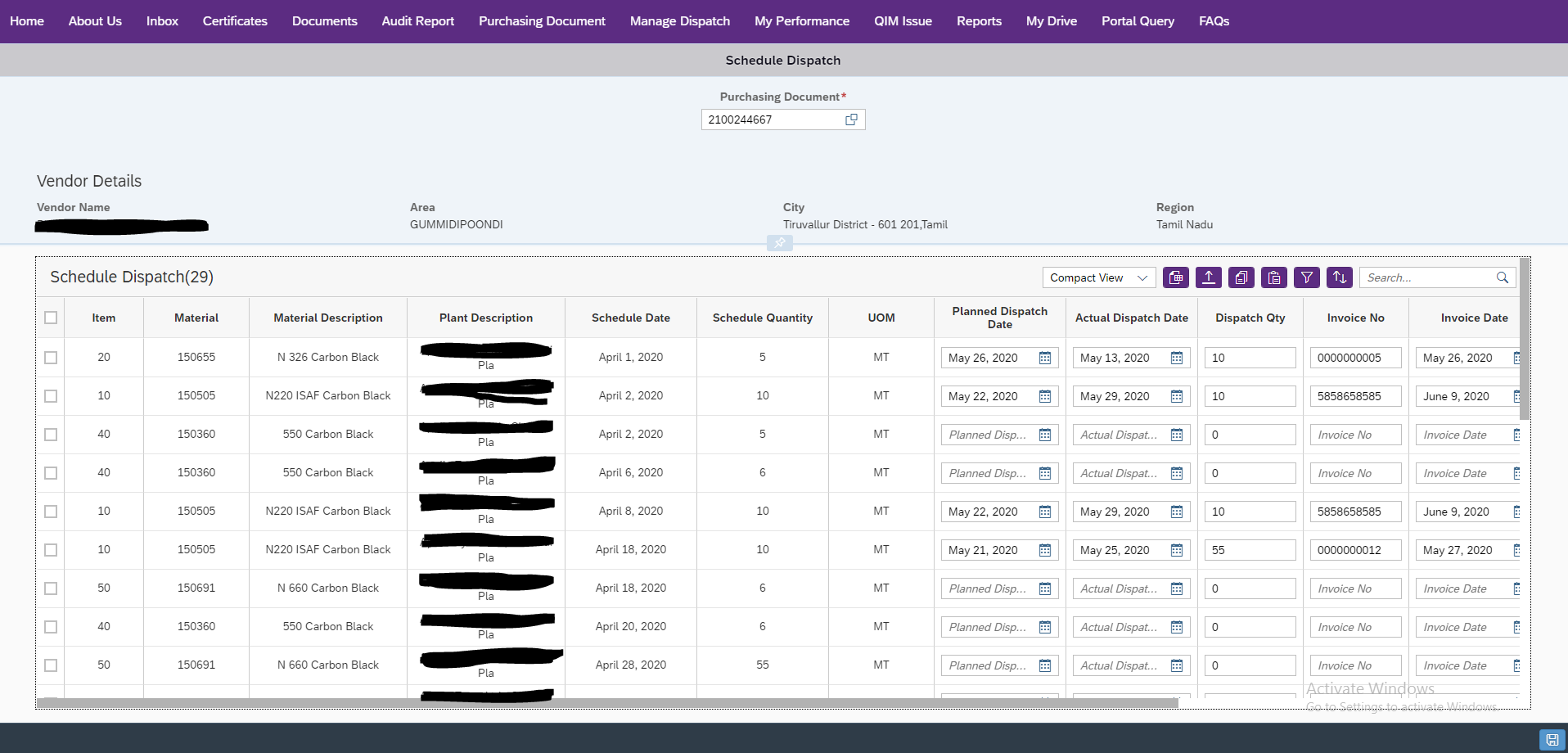 Copyright AIRDIT Software. All rights reserved
Copyright AIRDIT Software. All rights reserved
Appendix: Vendor Portal Screenshots
Rating: Delivery & Service / Overall Rating
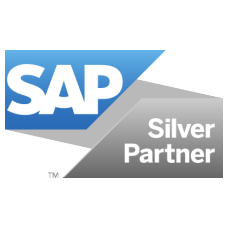 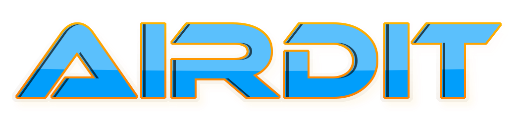 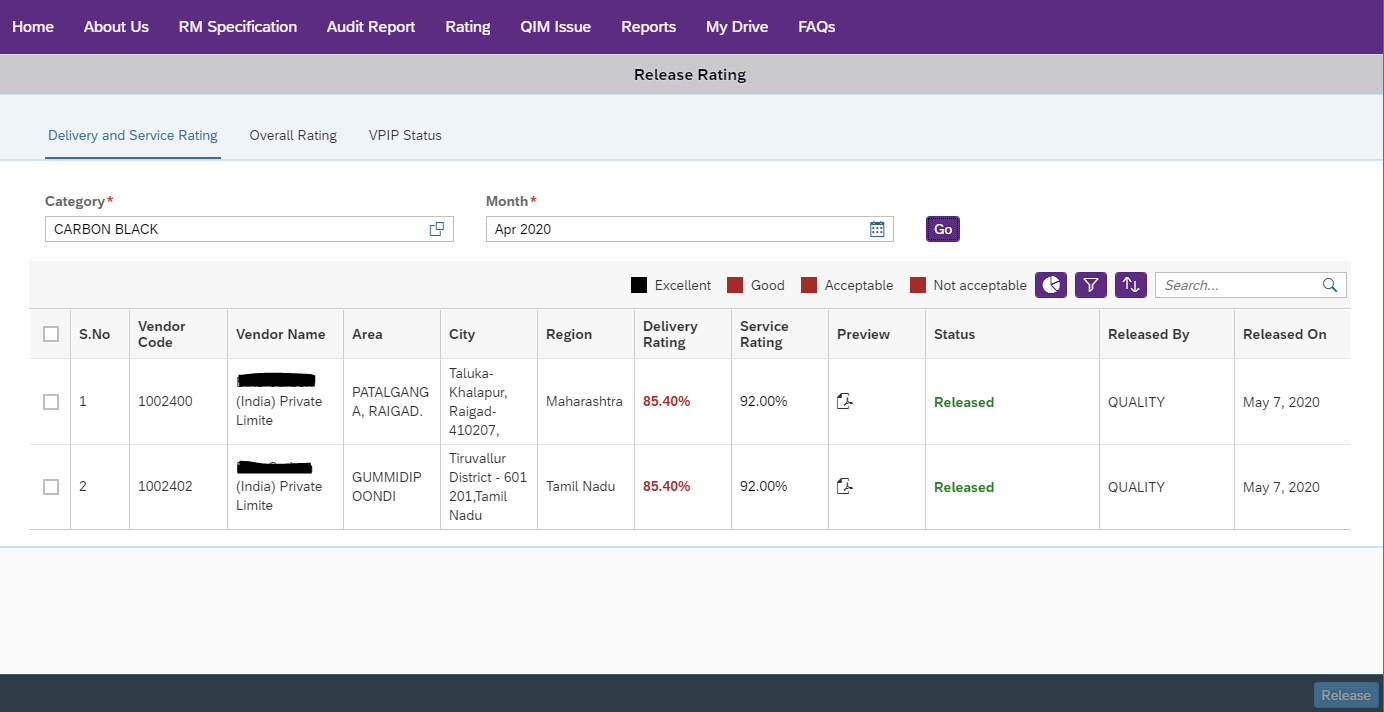 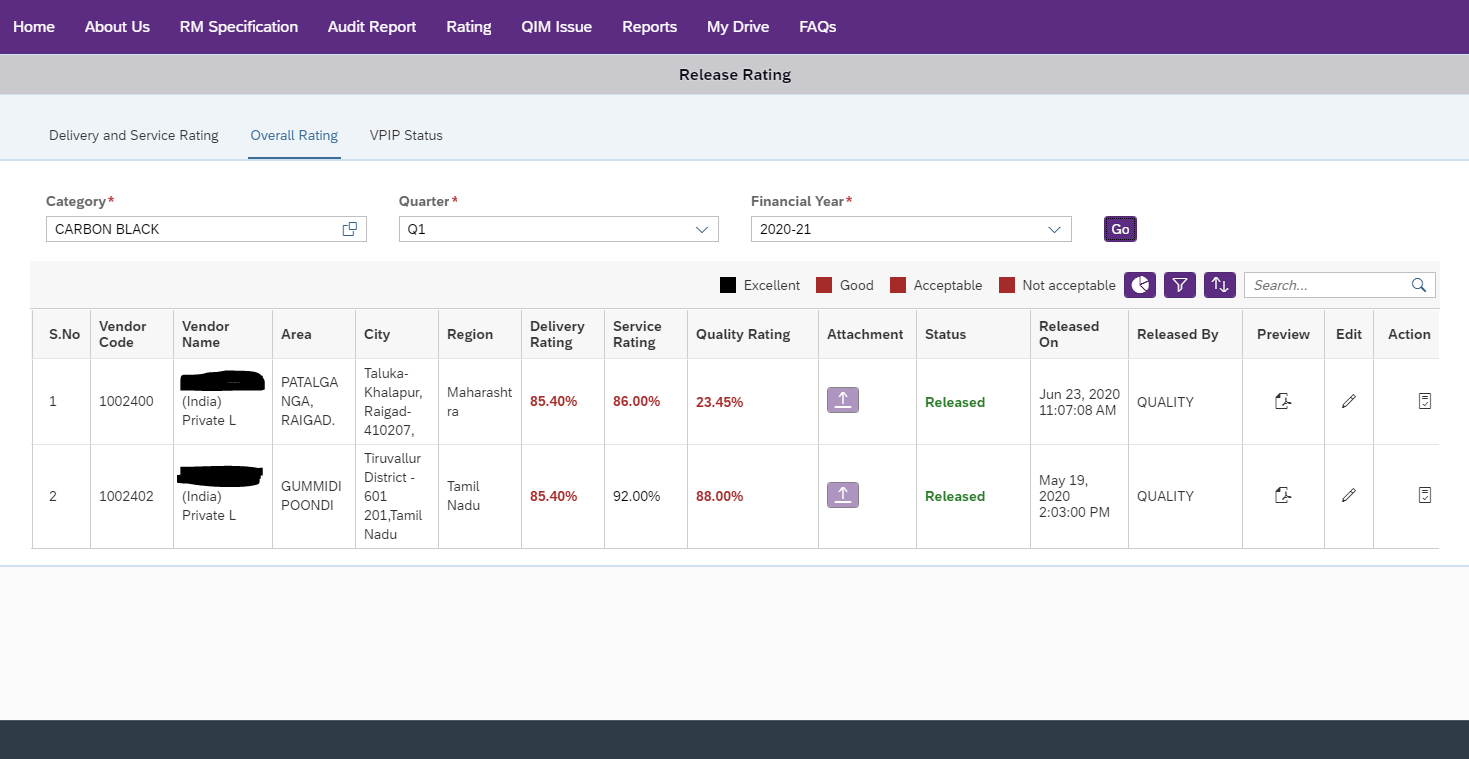 Copyright AIRDIT Software. All rights reserved
Copyright AIRDIT Software. All rights reserved
Appendix: Vendor Portal Screenshots
Rating: Delivery & Service / Overall Rating
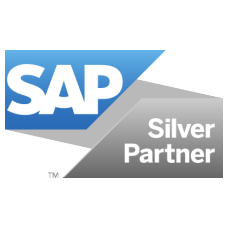 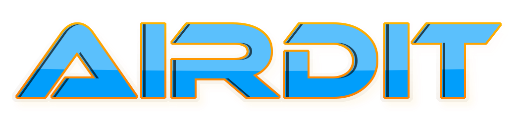 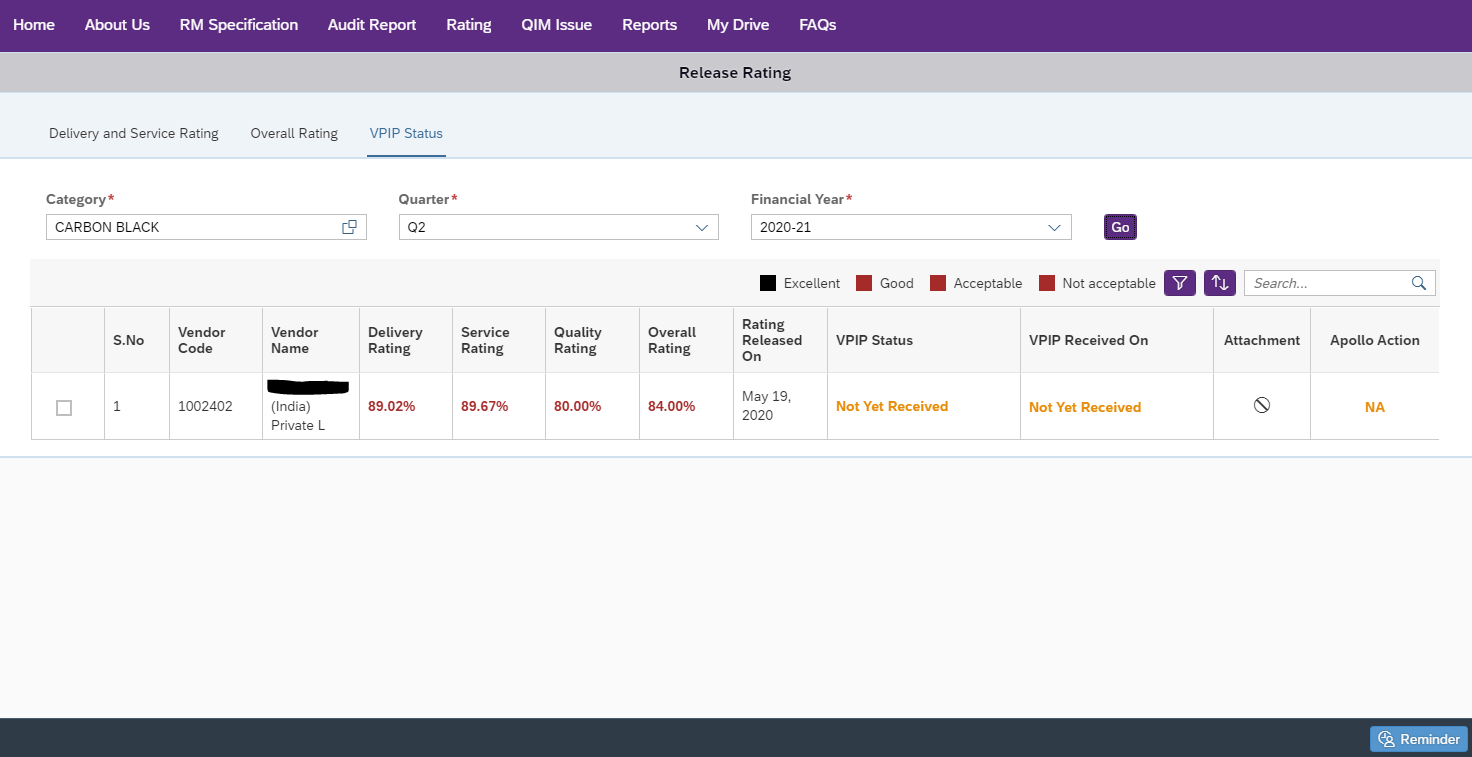 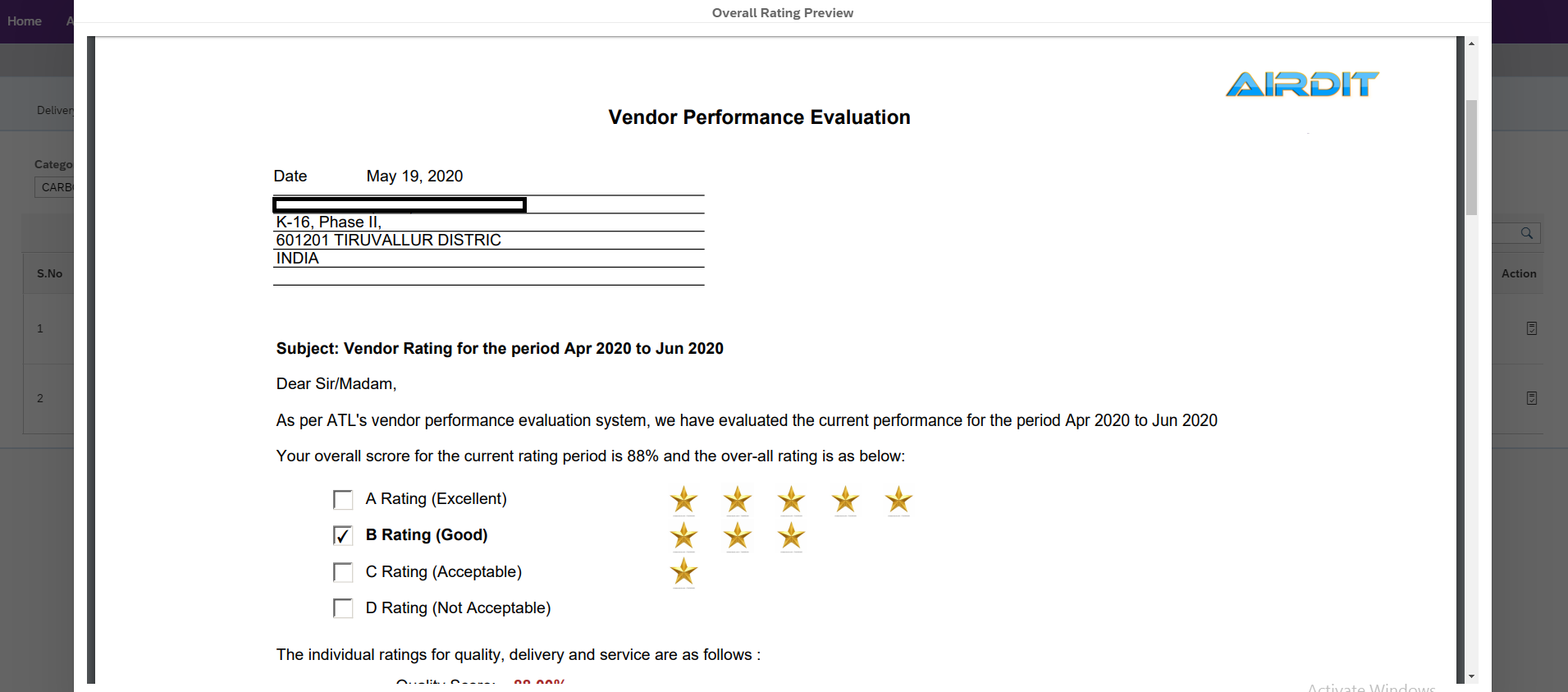 Copyright AIRDIT Software. All rights reserved
Copyright AIRDIT Software. All rights reserved
Appendix: Vendor Portal Screenshots
Quality Information Management
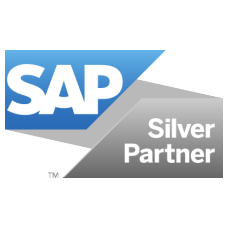 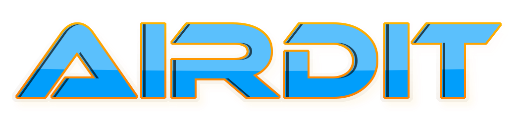 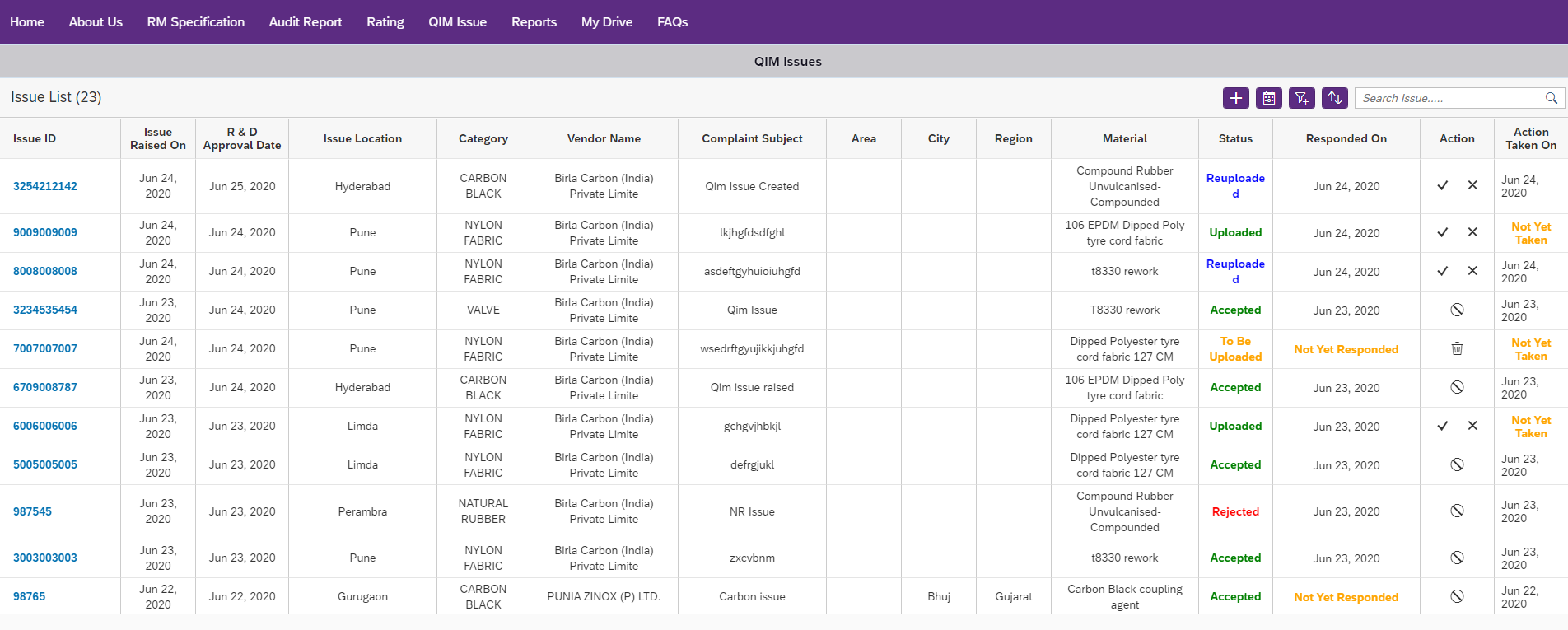 Copyright AIRDIT Software. All rights reserved
Copyright AIRDIT Software. All rights reserved
Appendix: Vendor Portal Screenshots
Raw Material Specifications
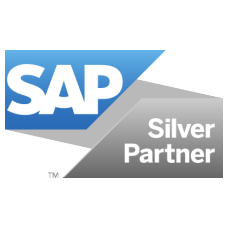 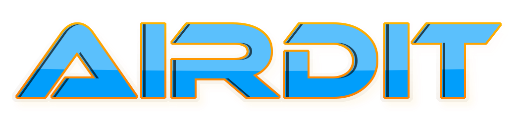 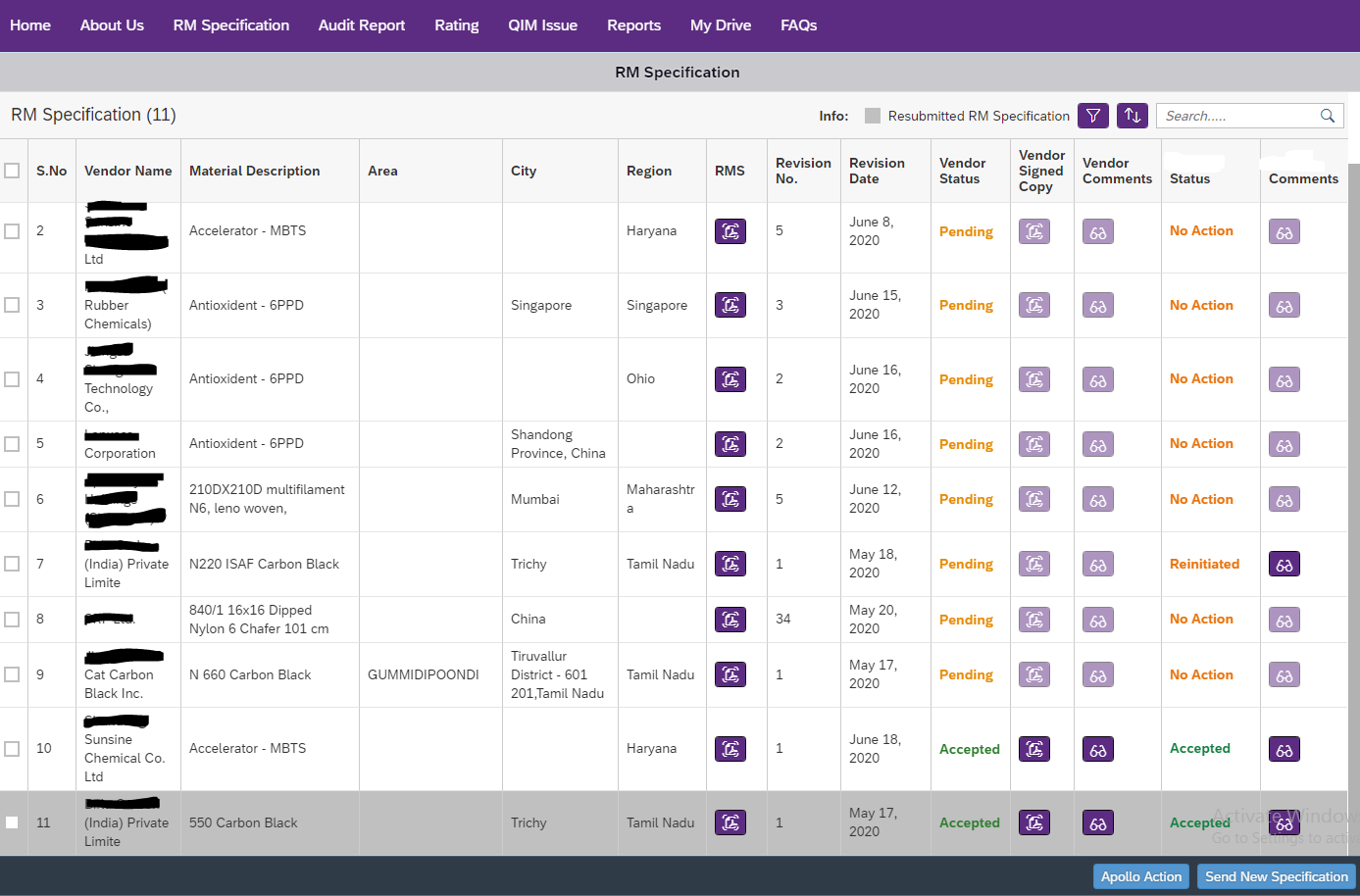 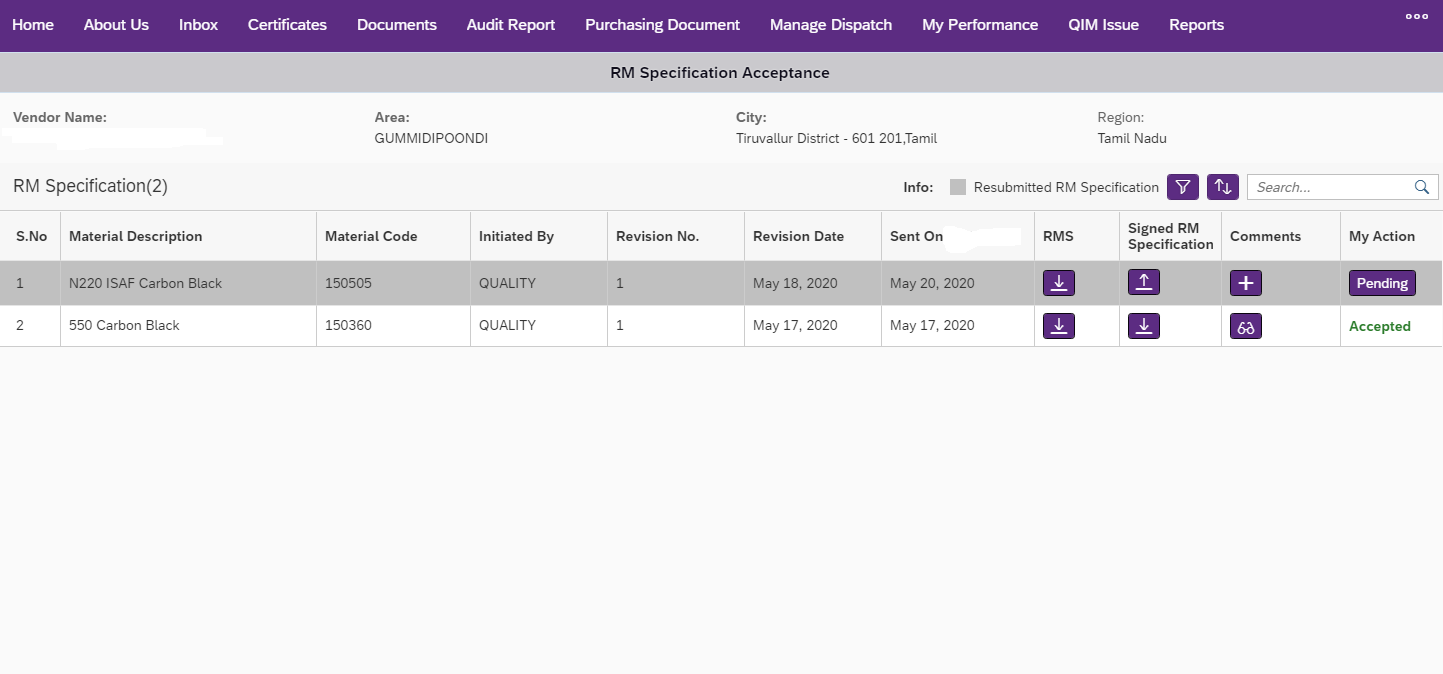 Copyright AIRDIT Software. All rights reserved
Copyright AIRDIT Software. All rights reserved
Appendix: Vendor Portal Screenshots
MOM
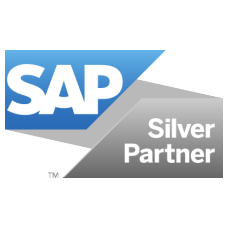 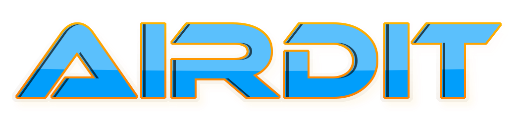 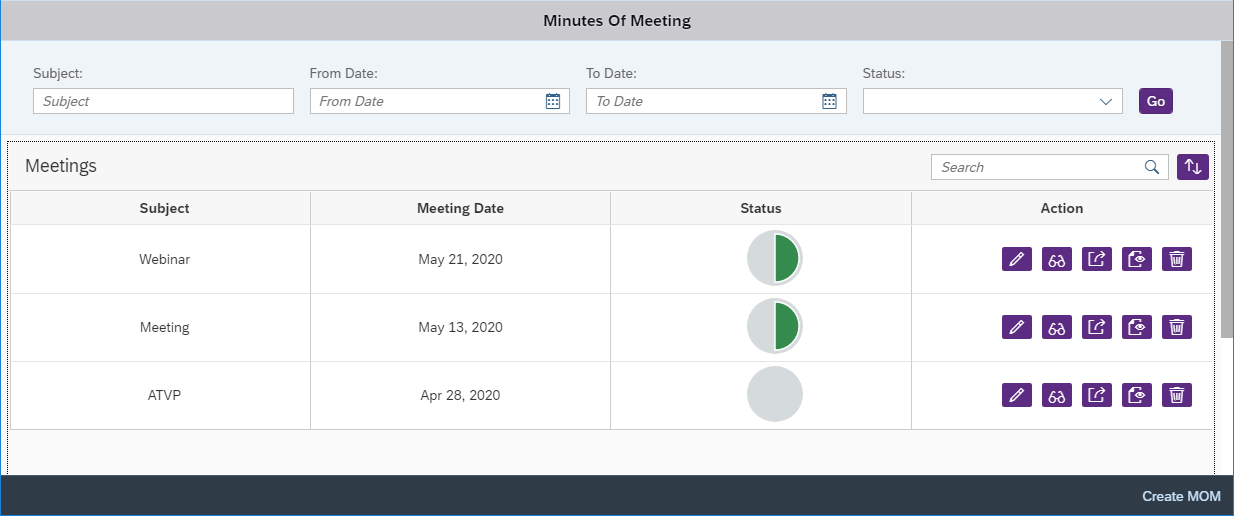 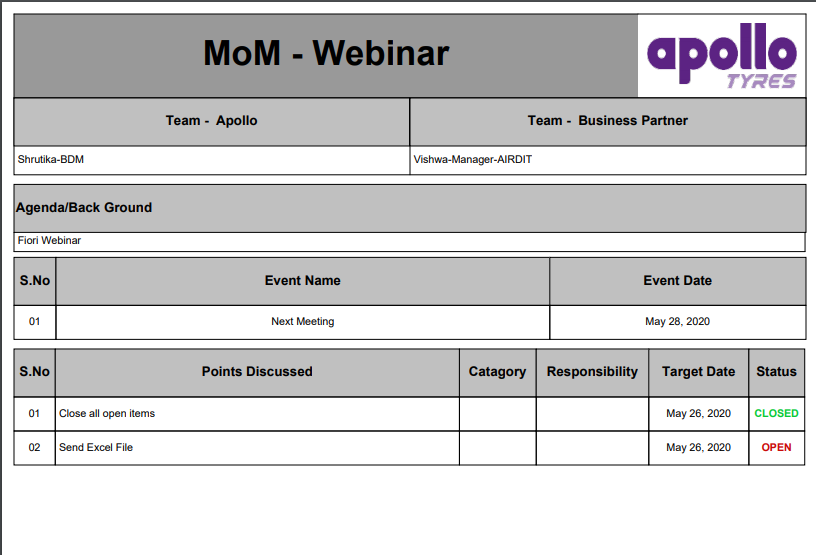 Copyright AIRDIT Software. All rights reserved
Copyright AIRDIT Software. All rights reserved
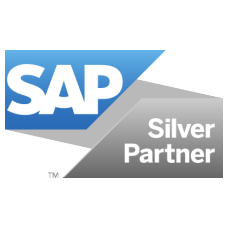 Appendix: Vendor Portal Screenshots
Map Based Reports
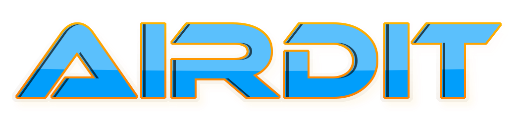 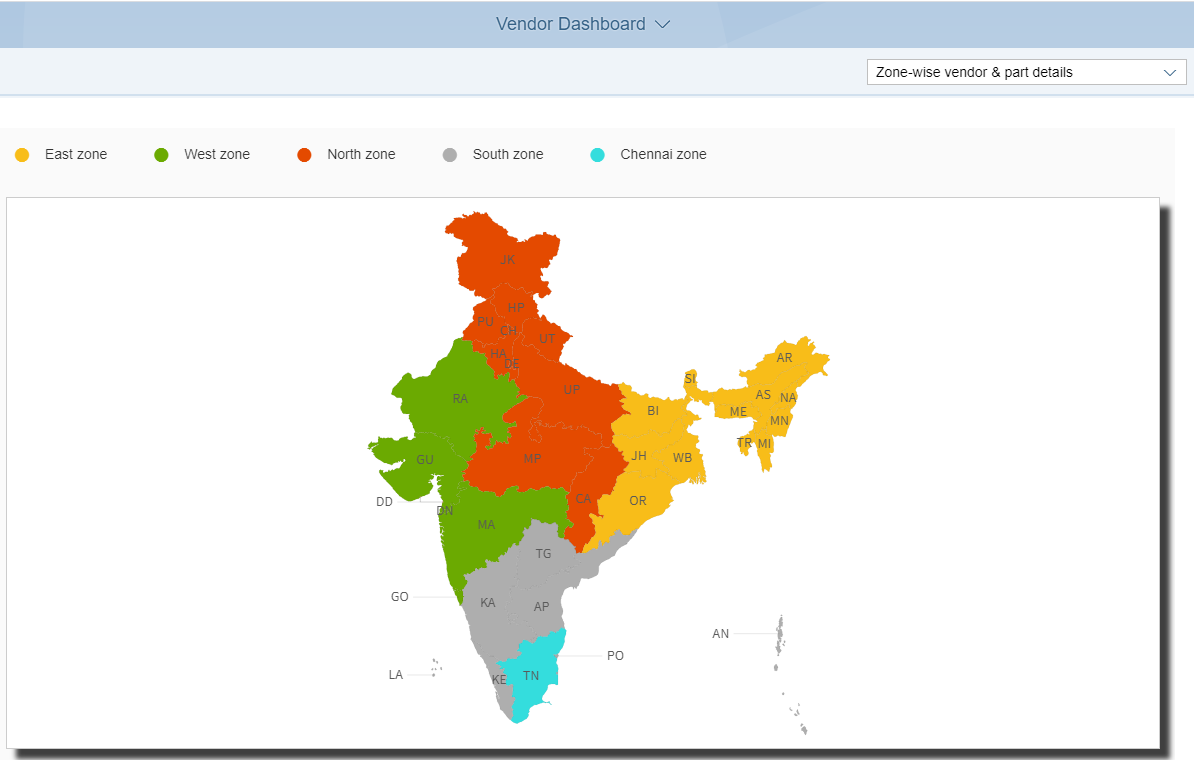 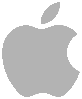 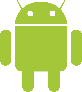 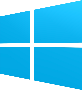 Copyright AIRDIT Software. All rights reserved
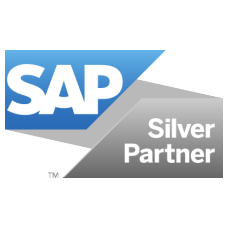 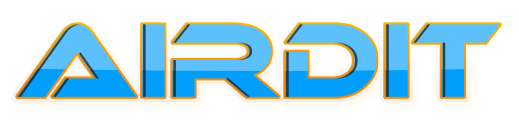 Contact Us
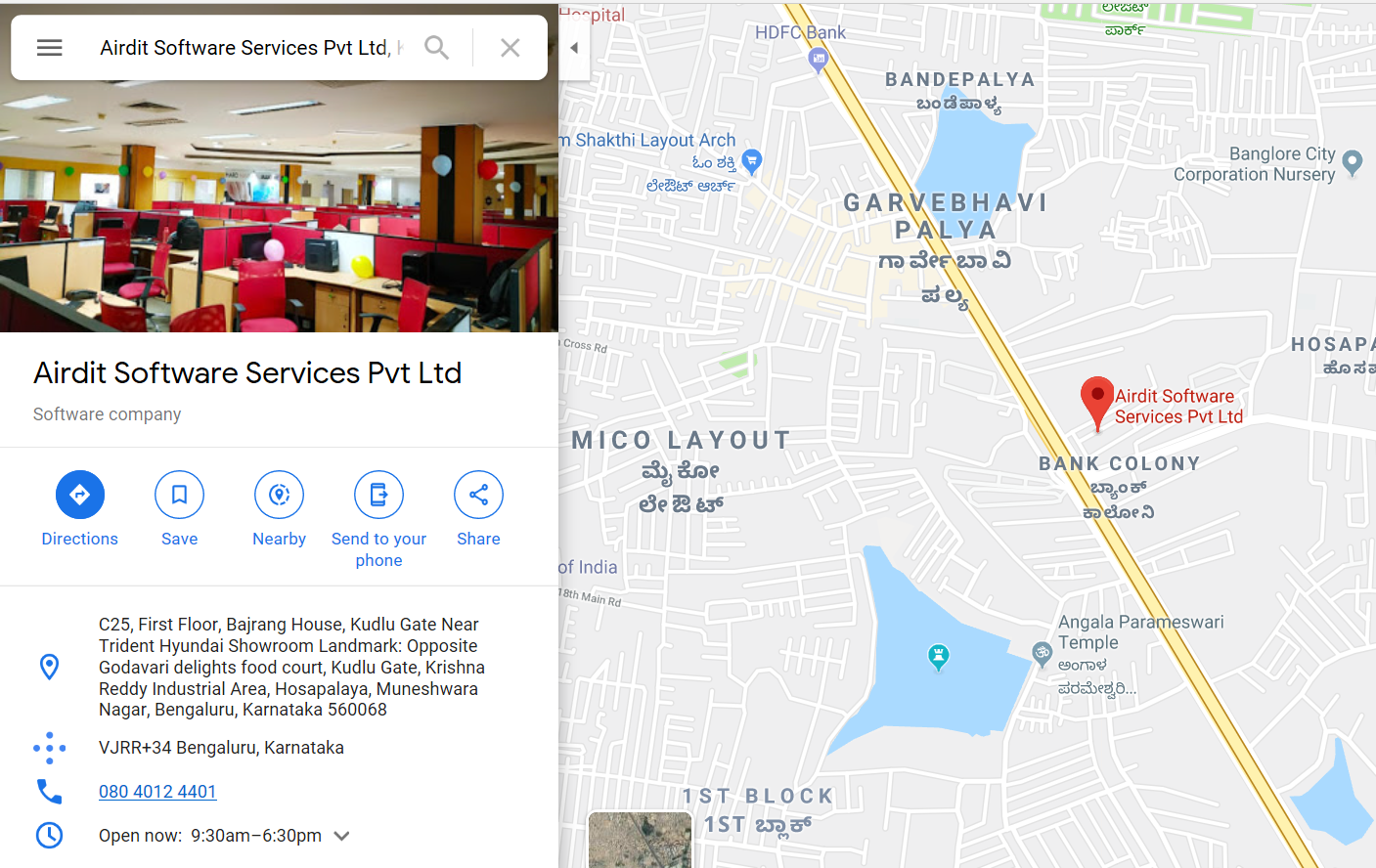 sales@airditsoftware.com
www.airditsoftware.com
+91-7765867678
Copyright AIRDIT Software. All rights reserved